Priority areas for the service
Trust Strategic Objective
Defined workstreams / projects / programmes for 23-24
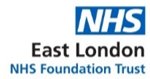 Co production – Patient Participation Lead Role, Support Advice Mentoring and Advocacy (SAMAS) Partnership
Dual Diagnosis – Joint Up care -continued agenda of integrated working  delivering more training, pushing agenda as transformation expand with Mental Health
Integrated Care, Partnerships & Coproduction
Development of integrated care with Children's services – including specialist CAMHS post and Family Drug and Alcohol Court (FDAC) agreements
New Service Developments
Development of criminal justice offer – prison to community working, court and cell expertise
Improved Population Health Outcomes
Painkiller project
Move from pilot to full role out across the county
Service User Outcomes
Buvidal in prisons and the community expansion
Path to Recovery
2023/24 Annual Plan Priorities
Staff & Service User Well-being
Improved Experience of Care
Re-establishment of full pre-covid group programme  
emphasis on co-production  
groups delivered alongside the patient participation lead, professionals and recovery college
Alcohol and Opiate pathway review– improve outcomes
QI project - appointments and reviews
Care Plan and risk assessment ongoing audits
Access, Demand, Capacity
Renewal of events programme, access to psychology and occupational therapy, access to Blood Borne Viruses (BBV) nurse.
Improved Staff Experience
Full staff training programme 
Leadership and development programme band 6s and 7s
 Training with social care. 
Development of online training materials and full day seminars
Workforce, Equality & Diversity
Continued recruitment programmes – grow your own, internal mentoring
Improved Value
Estates
Bedford: estates plan for long term move from crescent, Central Beds: move to Dunstable hub, both additional hub and spoke provision
Delivery of Substance Misuse Treatment and Recovery (SSMTR) Grant – increased outputs and Criminal Justice specialisation
Contract Variations
Financial Viability programmes, remote working, reduced travel & conference expenses, printing savings, increased digital service offers and less un-attended appointments, estates optimisation, procurement, continued development of CarePath and use of innovative apps
Value
Benchmark Key Performance Indicators against national and Regional targets. 
Shaping future services so they  continue to be resilient & effective